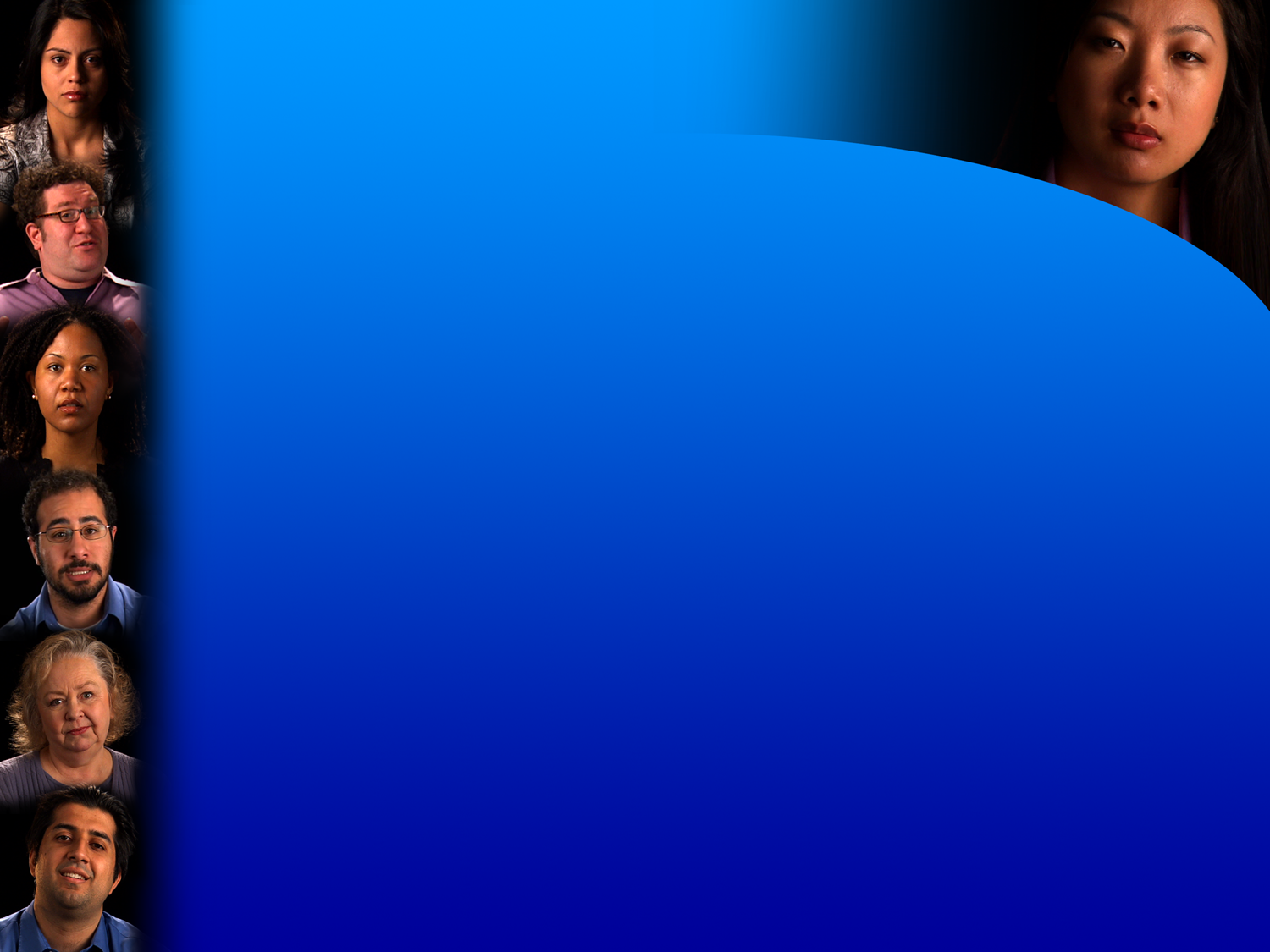 Welcome
OUCH! That Stereotype Hurts
Communicating Respectfully in a Diverse World
© 2007, International Training and Development, LLC
© 2007, International Training and Development, LLC
Goal
Explore communication skills for promoting inclusion and respect in the workplace
© 2007, International Training and Development, LLC
Agenda / Objectives
Understand the impact of stereotypes and biased statements, even when casually said
Identify the most common reasons people sit silent in the face of bias and stereotypes
Enhance skills for speaking up against stereotypes without blame or guilt
© 2007, International Training and Development, LLC
Stereotypes
An oversimplified image or statement applied to a whole group of people, without regard for the individual.
© 2007, International Training and Development, LLC
Bias
Bias is a predisposition to see events, people or items in a positive or negative way. 
Bias is an attitude or belief.
© 2007, International Training and Development, LLC
Silent Collusion
To go along with through silence.
Ally
Someone who speaks up on behalf of someone else.
© 2007, International Training and Development, LLC
“The simple act of naming a bias as suchor objecting to it on the spot establishes a social atmosphere that discourages it:saying nothing serves to condone it.”
– Daniel GolemanEmotional Intelligence
© 2007, International Training and Development, LLC
Participant Introductions
Name
Where you work
Describe a Time When You…
…were exposed to stereotypes in media (TV, movie, music, etc).  What message did it send?
…when you have been the recipient or target of a stereotype?  How did that affect you?
…when you have witnessed someone else being stereotyped?  What did you do?
© 2007, International Training and Development, LLC
OUCH! That Stereotype Hurts
Watch OUCH! Video
© 2007, International Training and Development, LLC
OUCH! Discussion
How does this video relate to you?  Do you see yourself reflected in any way?
Which technique(s) do you personally prefer?  In what types of situations would you use these techniques?
Which situations are most difficult for you?  How do you respond?  What is the impact of sitting silent?
How can you increase your comfort, confidence and skill in speaking up in these situations?
© 2007, International Training and Development, LLC
Speaking Up:  Six Techniques
Assume Good Intent and Explain Impact
Ask a Question
Interrupt and Redirect
Broaden to Universal Human Behavior
Make It Individual
Say Ouch!
© 2007, International Training and Development, LLC
Key Points and Application
© 2007, International Training and Development, LLC
“Communication provides the legs for bias, carrying it from person to person, from generation to generation.
Eventually, however, communication will be the way to end discrimination.”
– John N. BaileyABC, Exec. Director, International Association of Business Communicators
© 2007, International Training and Development, LLC
“We will have to repent in this generation not merely for the hateful words and actions of the bad people but for the appalling silence of the good people.”
– Dr. Martin Luther King, Jr.
© 2007, International Training and Development, LLC
“We must be the change we want to see in the world.”
– Mahatma Gandhi
© 2007, International Training and Development, LLC
“I am only one; but I am still one.I cannot do everything, but still I can do something.I will not refuse to do the something I can do.”
– Helen Keller
© 2007, International Training and Development, LLC
Thank You
Based on the book by Leslie C. Aguilar
International Training and Development, LLCwww.OuchThatStereotypeHurts.com
Produced and Distributed by Joel Leskowitz SunShower Learningwww.Ouch-Video.com
© 2007, International Training and Development, LLC